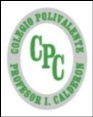 Matemática 6° año básicoTema n°2 : FRACCIONES y número mixto.
Profesora : Marjorie Lizana Vergara.
Mail: profesora.marjorielizana@gmail.com
Oa: Resolver problemas rutinarios y no rutinarios que involucren adiciones y sustracciones de fracciones propias, impropias, números mixtos.
Tema 2: Fracciones y números mixtos.

Indicaciones generales:

1.- Observa y comenta presentación. (Clase zoom martes 30 de junio 10:00hrs).


2.- Realiza las actividades de la páginas 24 y 25 del cuaderno de ejercicios. (Retroalimentación de la actividad  se realizará en clase zoom del día martes 30 de junio a las 10:00hrs)

3.- Escribe en tu cuaderno el objetivo y las diapositivas  N°3 ,4 y 6 .

4.- Realiza las actividades de la páginas 26 y 27 del cuaderno de ejercicios. (Retroalimentación de la actividad se realizará en clase zoom del día martes 7 de julio a las 10:00hrs)

5.- No olvides que para las clases online debes tener tu libro, cuaderno de ejercicios y cuaderno de la asignatura.
Adiciones y sustracciones de fracciones de igual denominador
Para resolver adiciones o sustracciones de fracciones con igual denominador, debes sumar los numeradores y conservar el denominador.

Ejemplos :
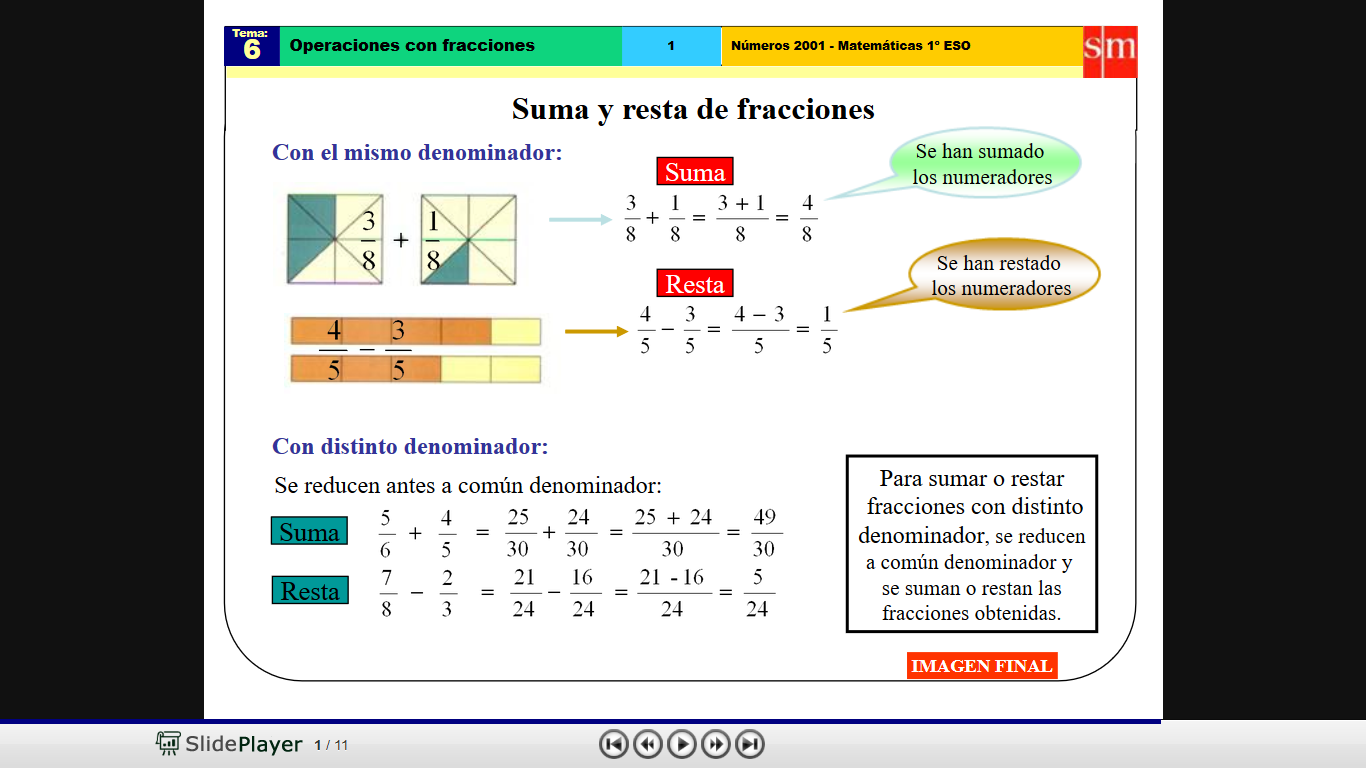 Adiciones y sustracciones de fracciones de distinto denominador
Para resolver adiciones o sustracciones de fracciones con distinto denominador, debes amplificar o simplificar las fracciones para igualar su denominador.
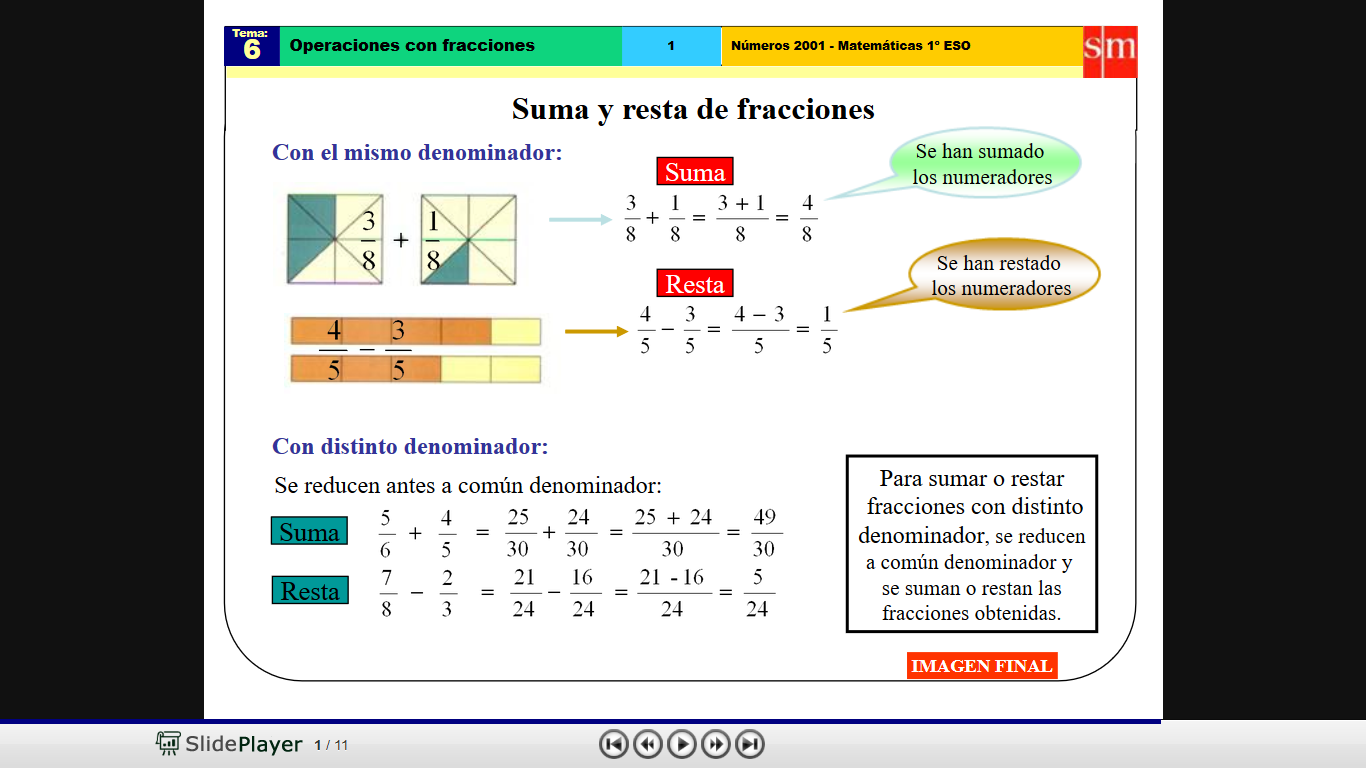 Otros ejemplos:
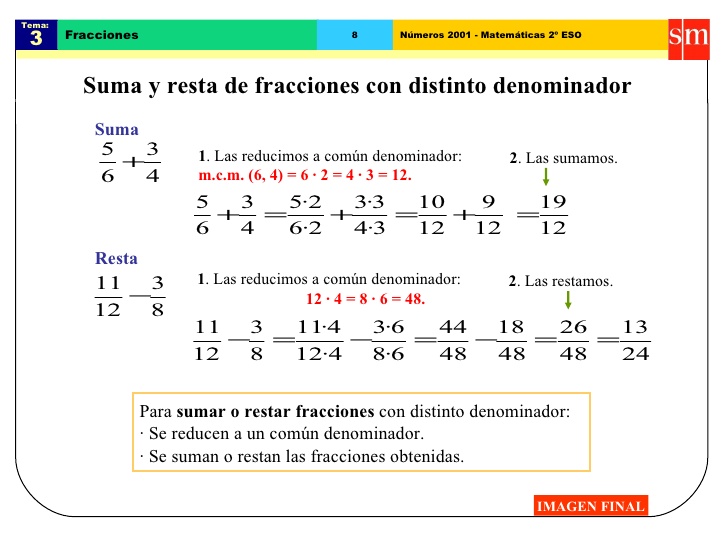 NOTA:
Múltiplos de 6: 0, 6, 12, 24, 30 …
Múltiplos de 4: 0, 4, 8, 12, 16 …
NOTA:
Múltiplos de 12: 0, 12, 24, 36, 48, 50 …
Múltiplos de 8: 0, 8, 16, 24, 32, 40, 48, 56…
Adiciones y sustracciones de números mixtos
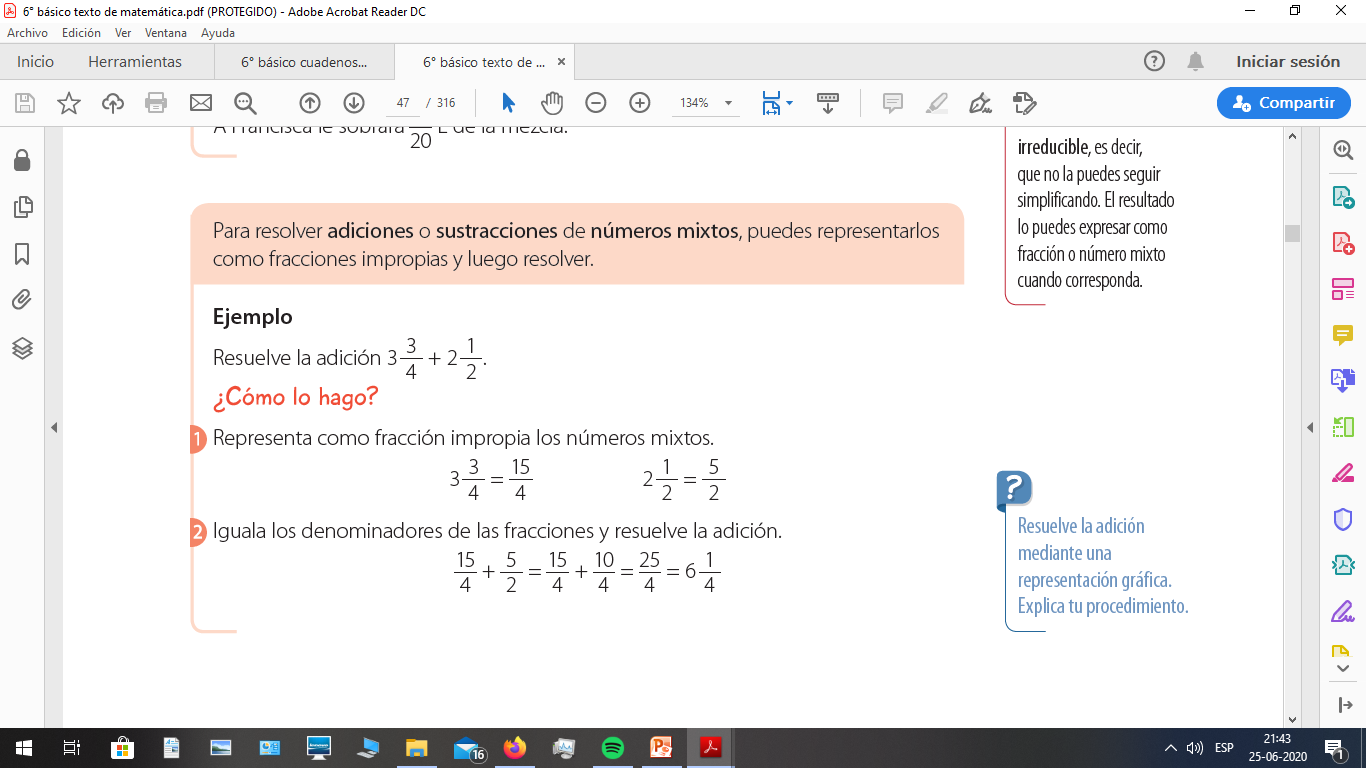 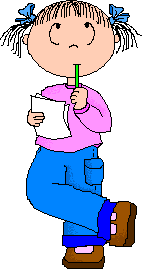 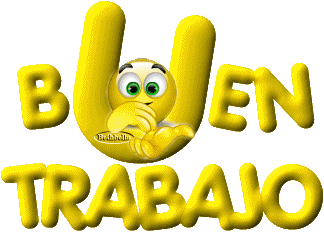 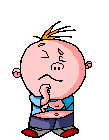